Использование метапредметных программ в УВП при реализации ФГОС
Захаров С.П.
Актуальность метапредметного подхода
Разобщенность научных дисциплин

Раздробленность учебных  предметов
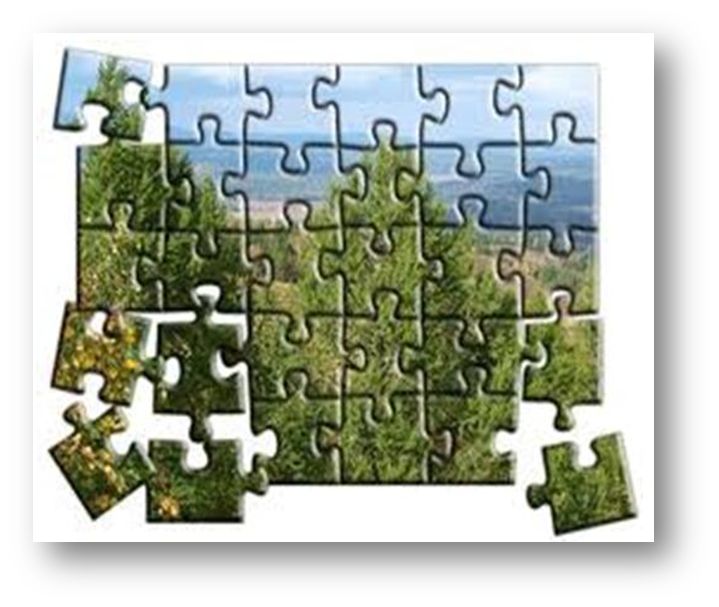 Вызовы XXIвека

Решение комплексных проблем  на основе междисциплинарного взаимодействия
Средства и формы обучения  для достижения метапредметных результатов
•       Метапредметы
•       Метапредметные программы
•       Метакурсы 
•       Метапредметный урок
•       Предметный урок + метапредметная тема
•       Метапредметные задания
•       Метапредметные проекты
Метапредметные программы
•       «Я и проекты»
•       «Учимся проектировать»
•       «Свободная самостоятельная работа»
•       «Рефлексивный круг»
•       «Как стать успешным»
•       «Сам себе учитель»
•       «Культура познания»
•       «Культура мышления»
•       «Основы исследовательской деятельности»
Метапредметные темы
•       Знающее незнание
•       Определение и понятие
•       Постановка проблемы
•       Рисунок и схема
•       Знание и информация
•       Цель и задачи
•       Роль и позиция
•       Модель и способ
•       Ситуация непонимания
•       Содержание и форма
•       Повторение и развитие
•       Структура и процесс
Технологии, обеспечивающие достижение метапредметных  результатов
•       ТРКМ;
•       ТРИЗ;
•       Проектная технология;
•       Исследовательская деятельность;
•       УДЕ;
•       Тьюторские технологии
«….учебный предмет как образовательная форма, конечно, не умрет, но будет развиваться лишь в той мере, в какой эта образовательная форма будет пронизана метапредметным подходом.»
Н.В. ГРОМЫКО